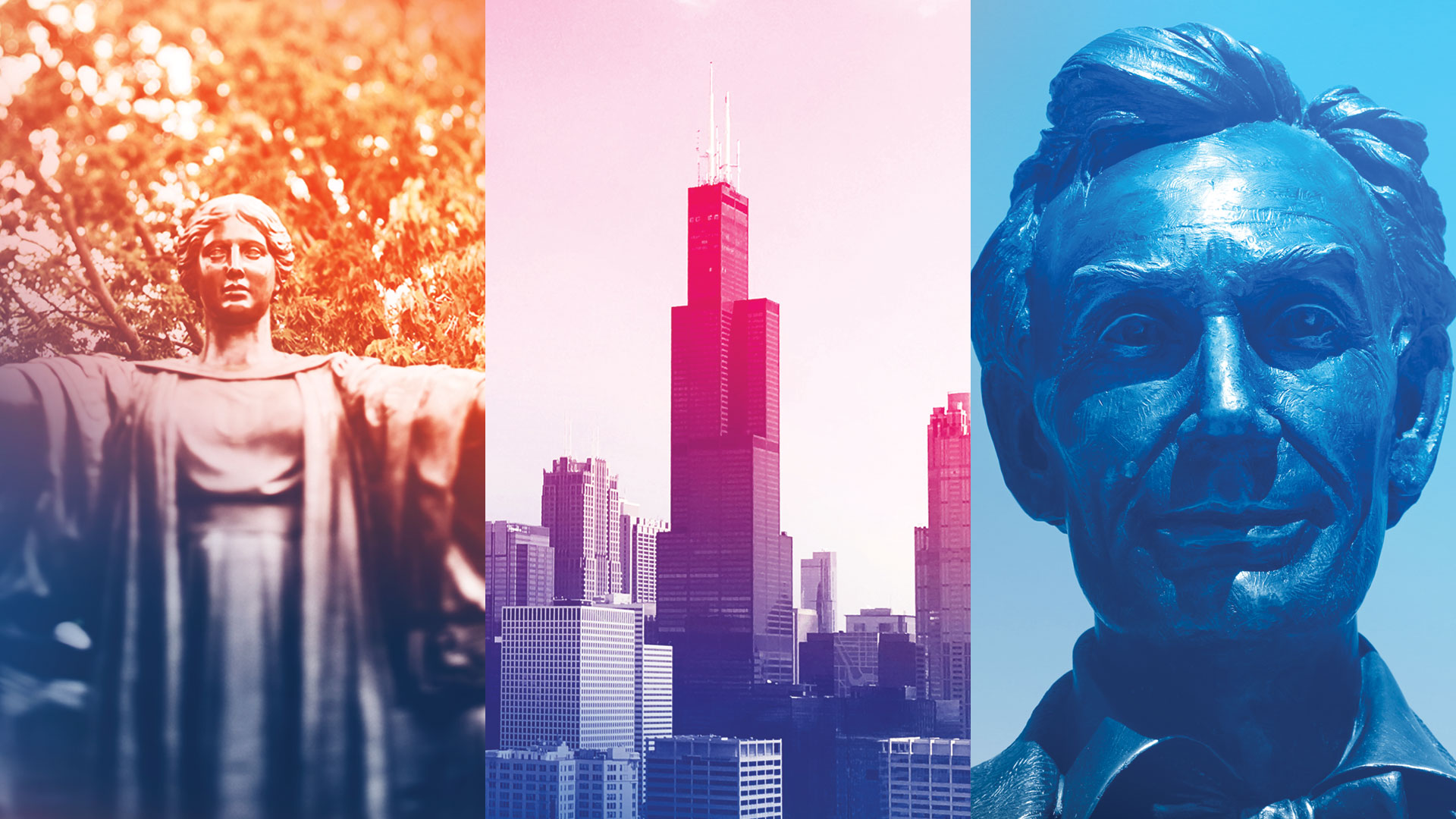 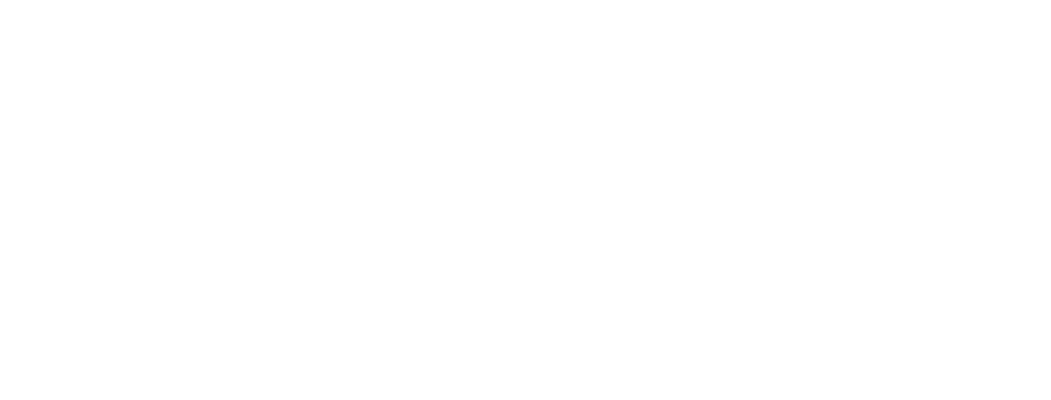 Enhancing Mid-Career Excellence
Presentation by
The University Senates Conference
Academic Affairs and Research Committee
May 19, 2022
challenges
The challenges of mid-career professional development in higher education nationwide 
Significant support system in place for junior faculty: research funds, mentoring, ongoing feedback and evaluations on performance
Limited corresponding support system in place for mid-career faculty
Joint AAUP Policy Committee & Provost Survey
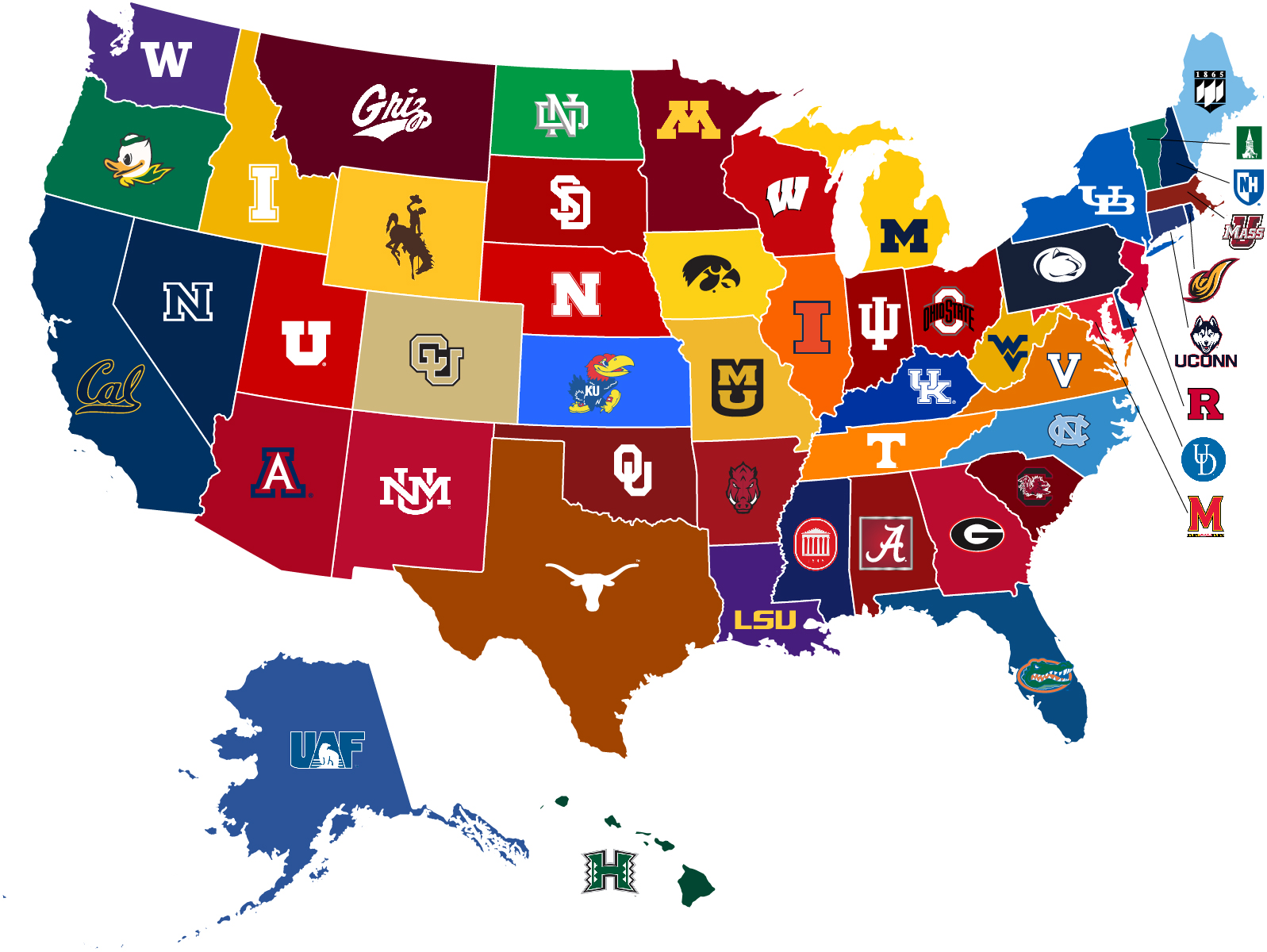 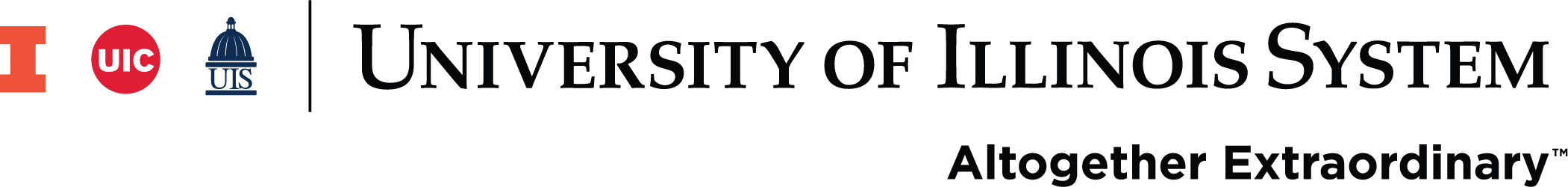 Provost & OVCR Initiatives
Provost’s “Thriving as an Associate Professor” Series 
Provost’s “Through the Faculty Ranks” Series
Provost Guidance & Initiatives for Academic Units
Provost Communication #9 “Public outreach & Service especially around DEI is to be considered for promotion & tenure decisions
OVCR Research and Development Project
But much is left to individual colleges and units
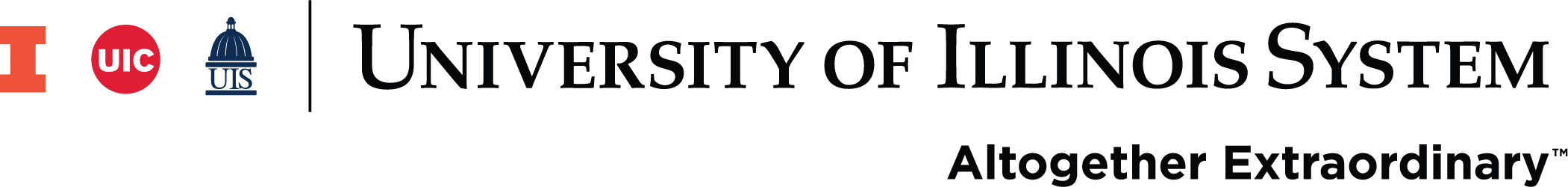 Leadership Fellowships
Provost’s Building Pathways for Emerging Leaders Fellowship

Big Ten Academic Alliance Academic Leadership Program
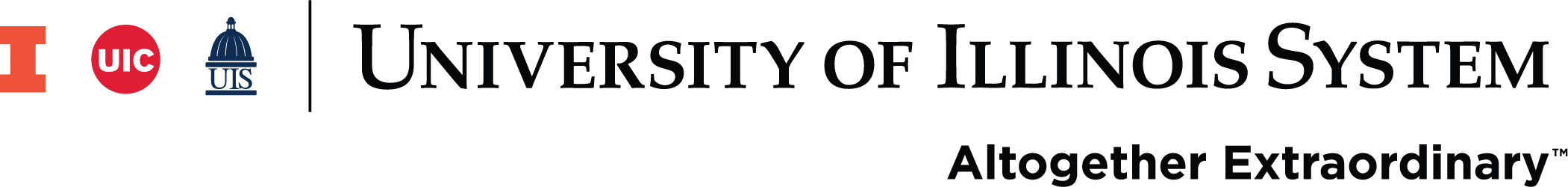 Faculty-Administrator Leadership Program (FALP) Highlight
Programs like these build upon support for leadership capacity at all colleges throughout the system
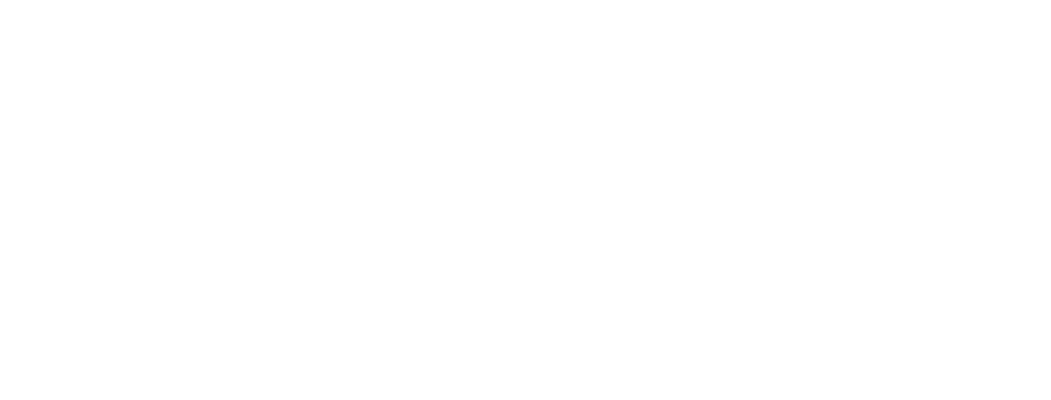 Mid-Career Leadership Training
Beginning 22/23, a temporary position was added- assistant to the provost for leadership training and development

UIS subscribes to several providers which offer on-going professional & leadership development
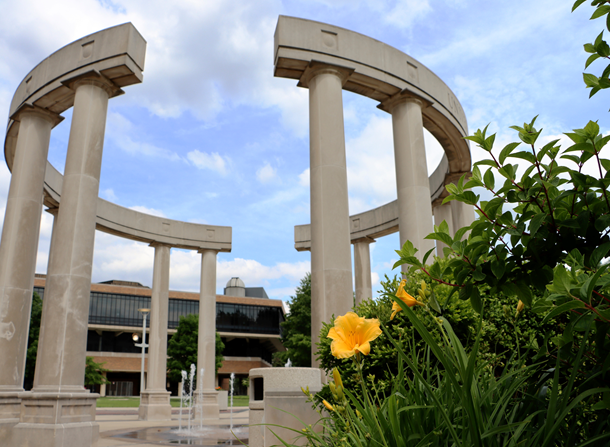 Reorganization & Development
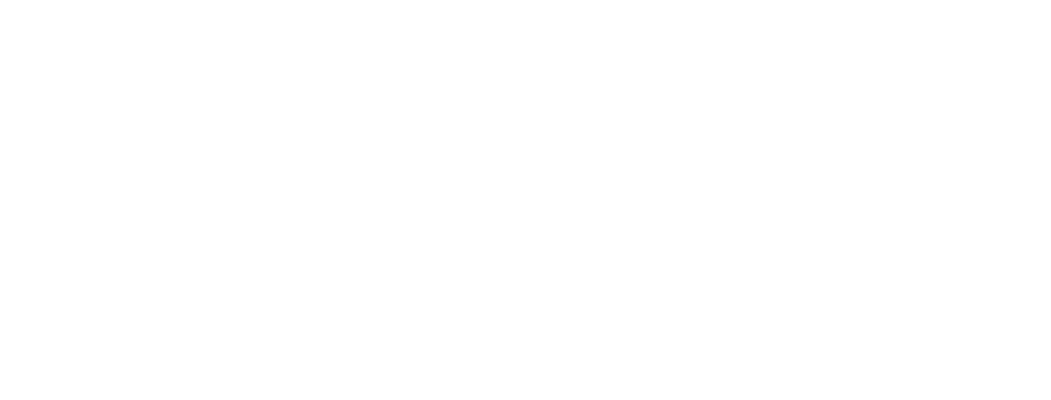 Academic reorganization requires training of UEOS

Reinforce leadership development of  current deans as well as two new deans
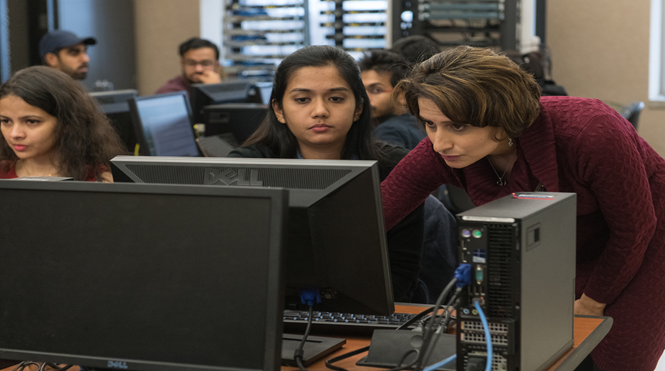 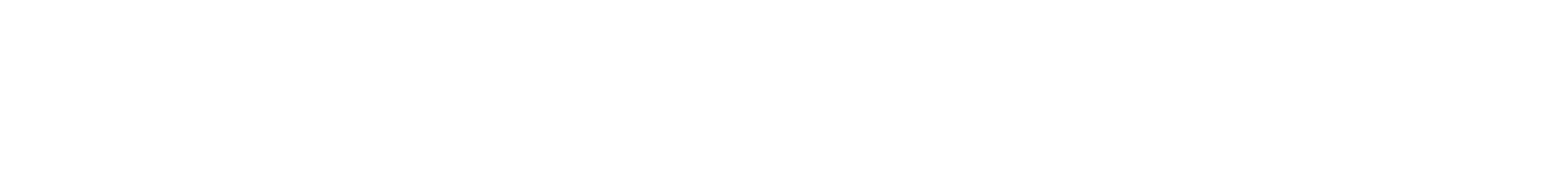 Establish Vision for Women in Leadership
Gender Inclusive Leadership Council
Provide Funding
Recognition for Supporting Advancement
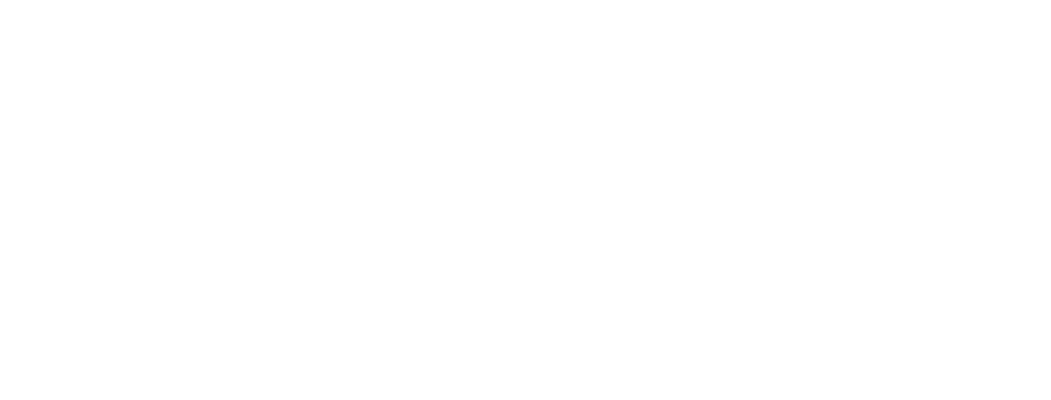 Suggested Actions
Enhance resources system wide for mid-career faculty development
Annual reports from the universities to enhance accountability	
Incentivize review of mentoring to units
Enhance leadership and training programs for managing people and budgets
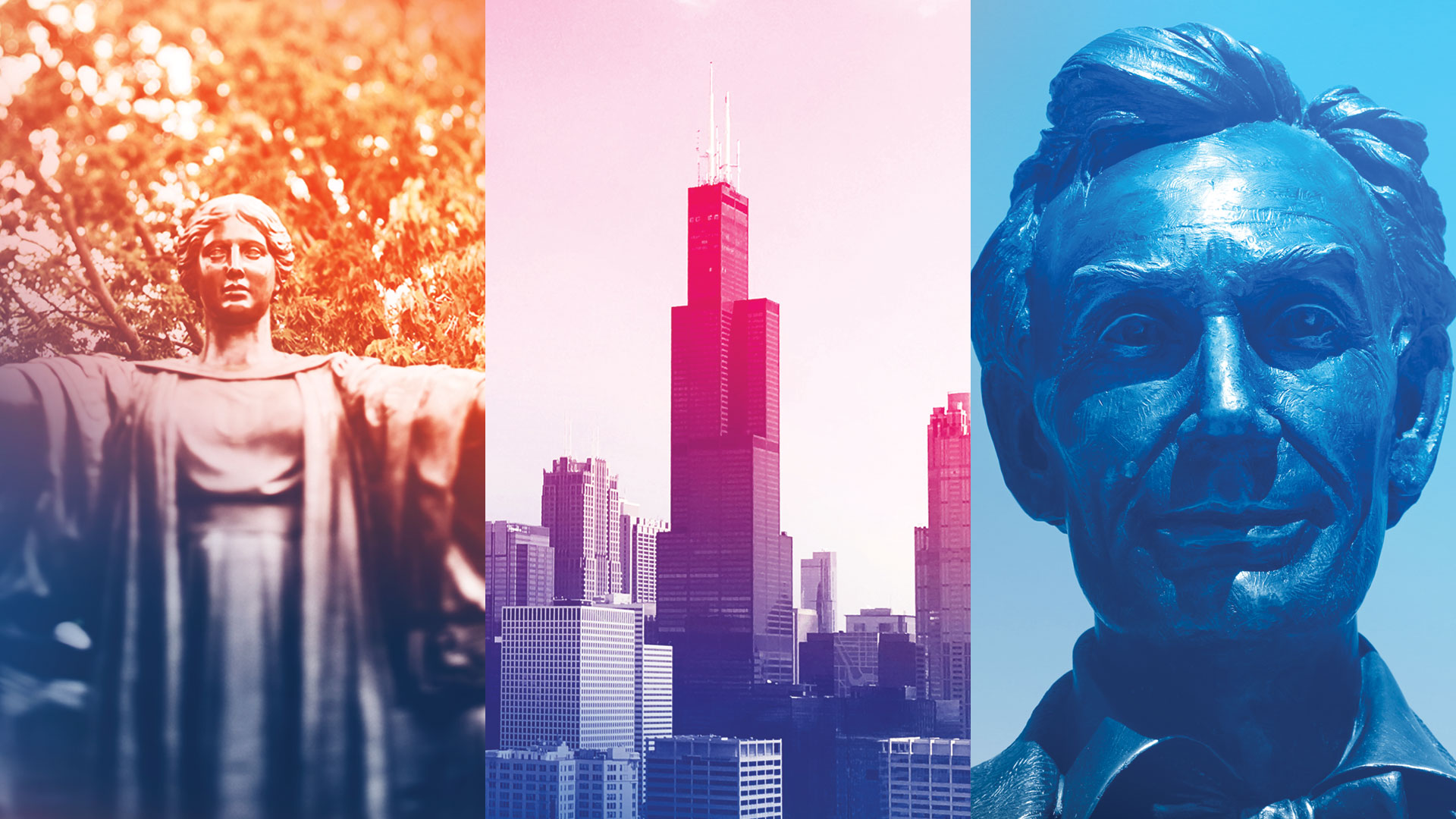 Thank You